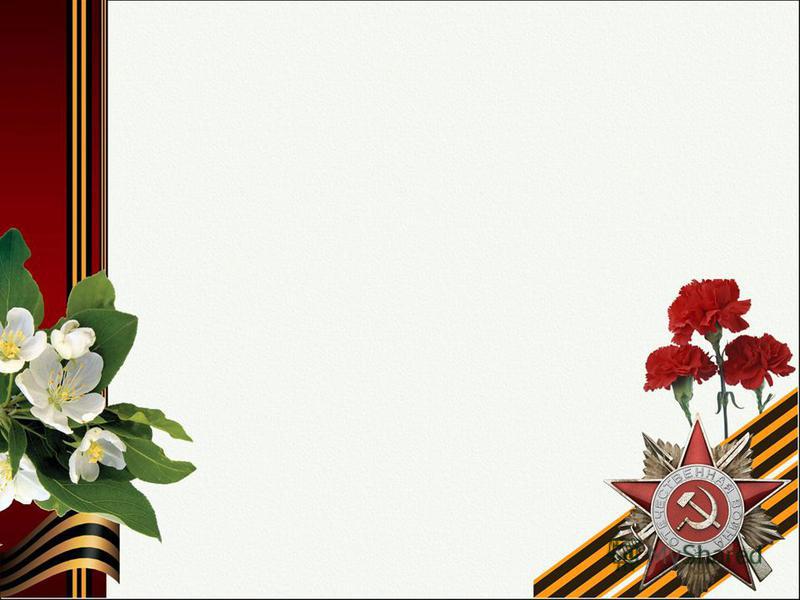 Пластовское отделение организации 
«Память Сердца. Дети погибших защитников Отечества»  создано в 2002 году. 

Председатель- Галкина Тамара Михайловна. 

Цель организации – объединение граждан, отцы которых погибли в годы 
Великой Отечественной  войны  1941-1945 гг., для защиты общих интересов. 

Основная задача - патриотическое воспитание  подрастающего поколения на примере личных судеб и семейных реликвий.
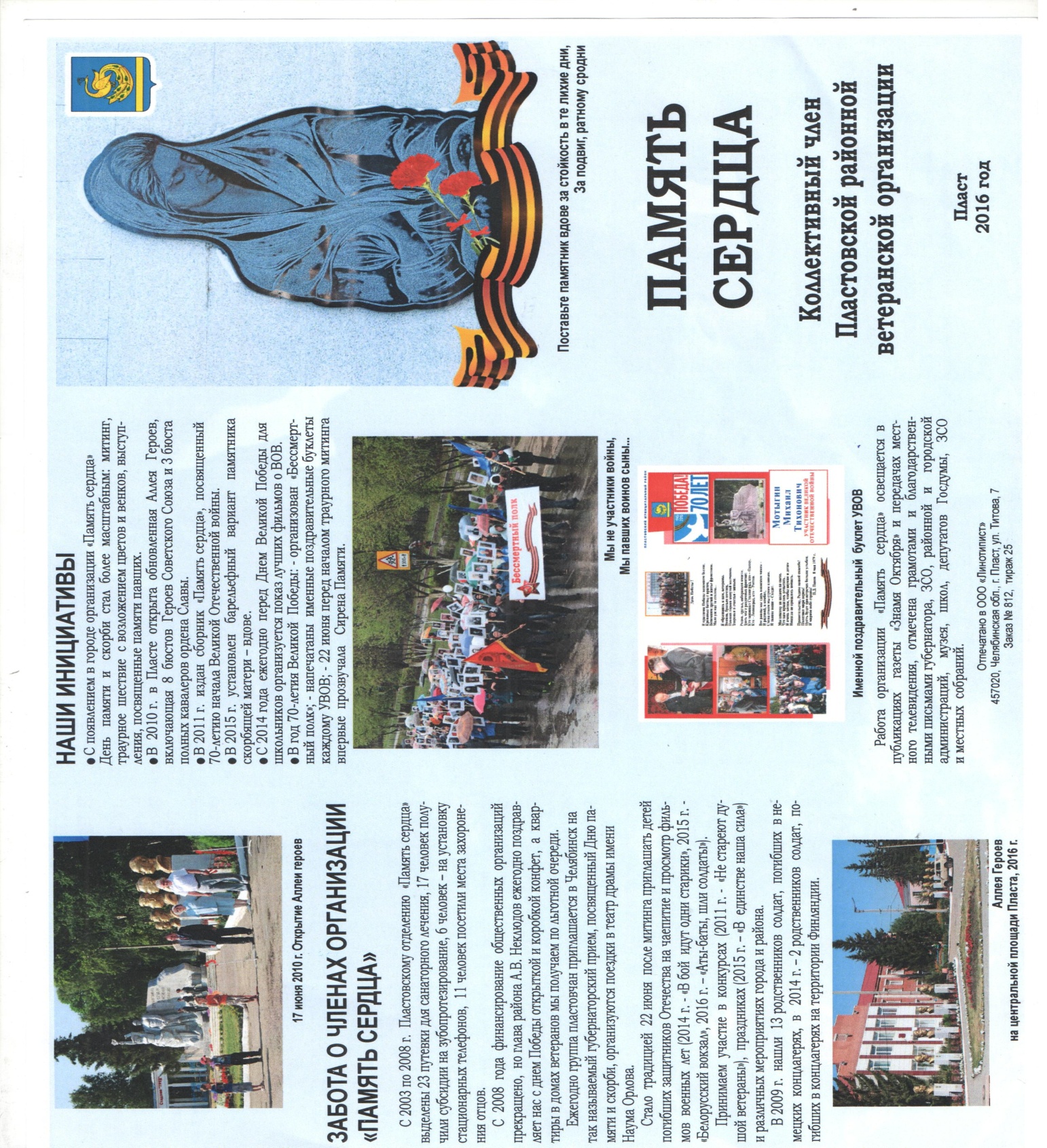 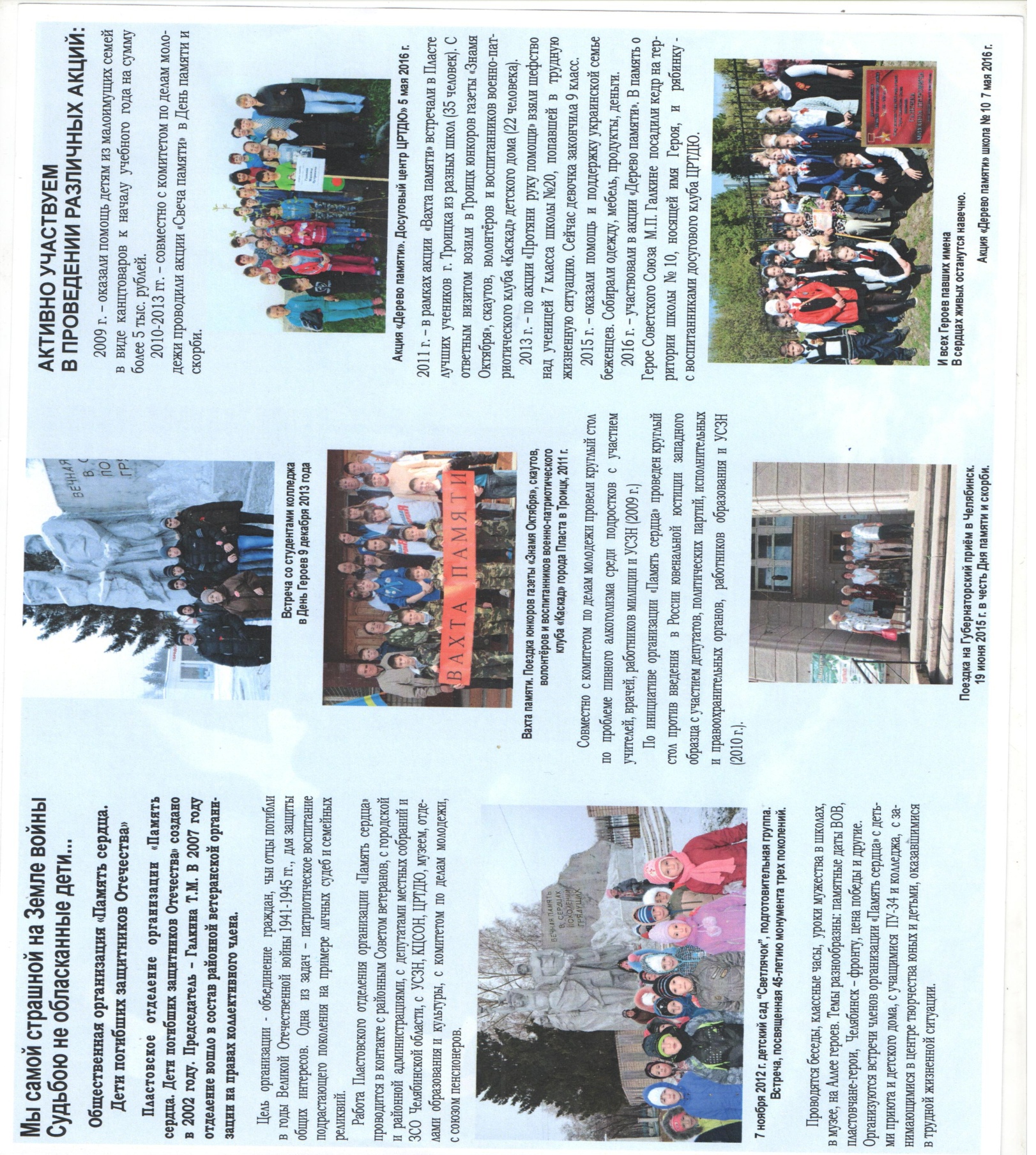 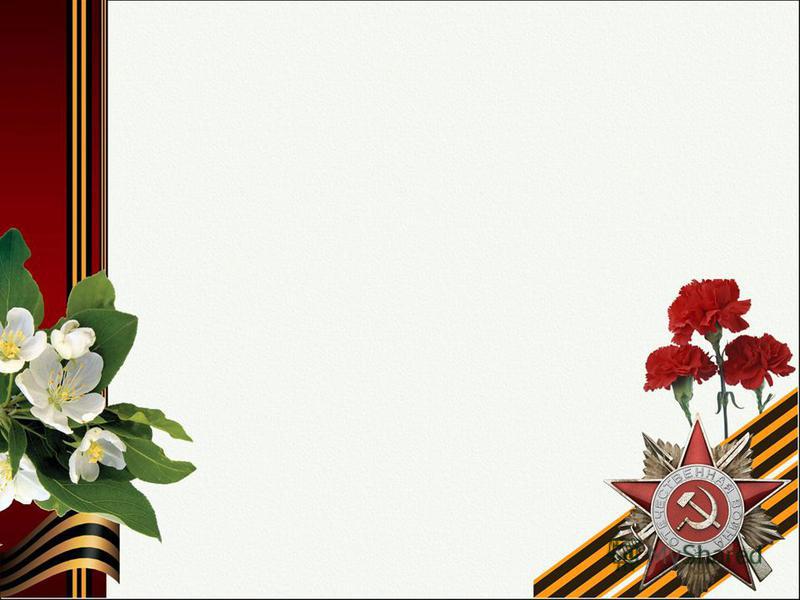 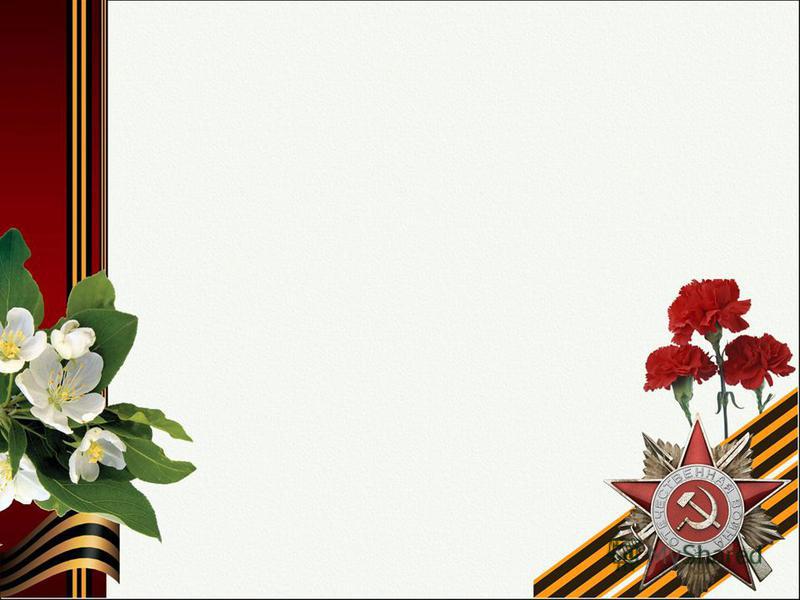 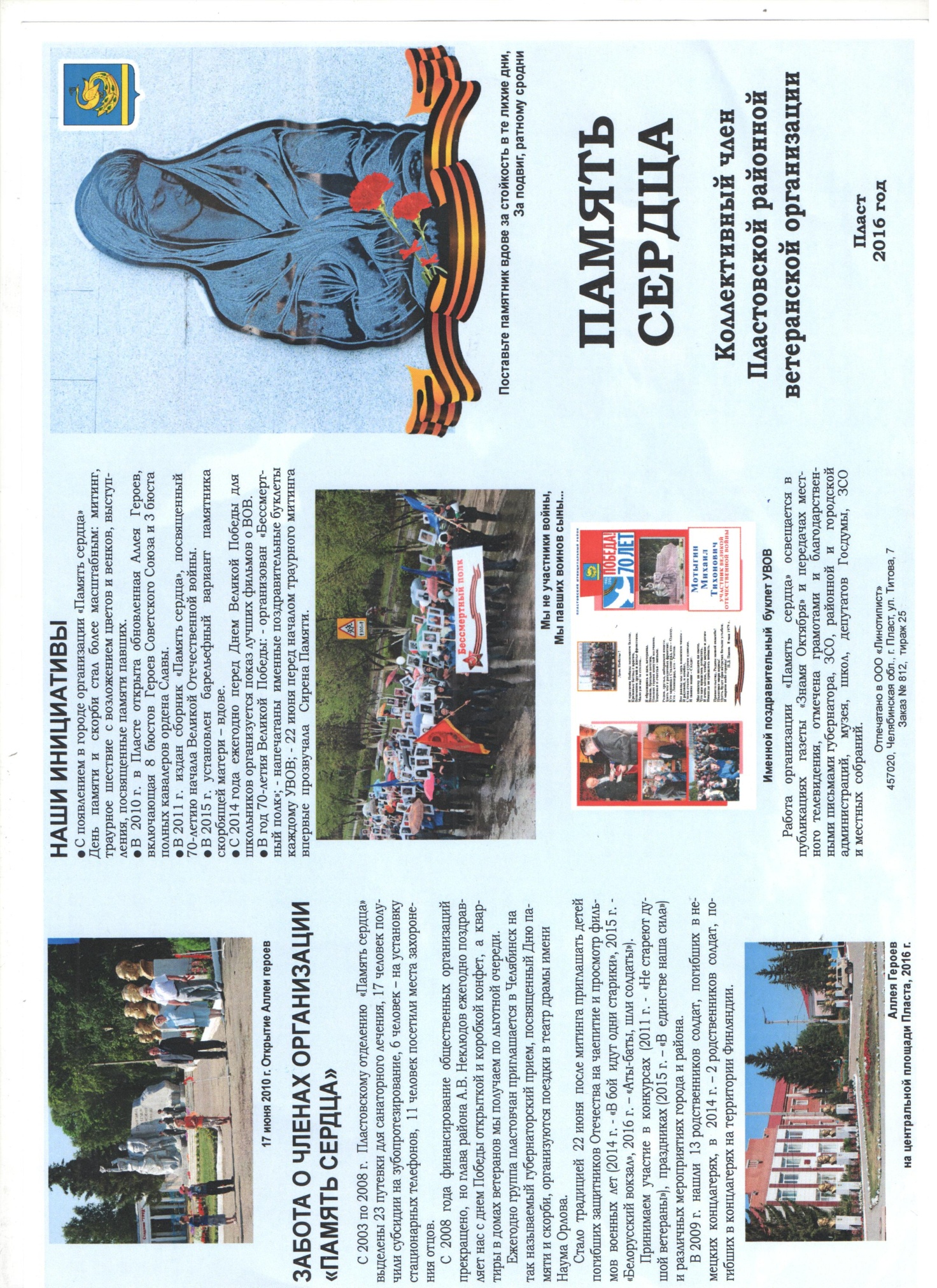 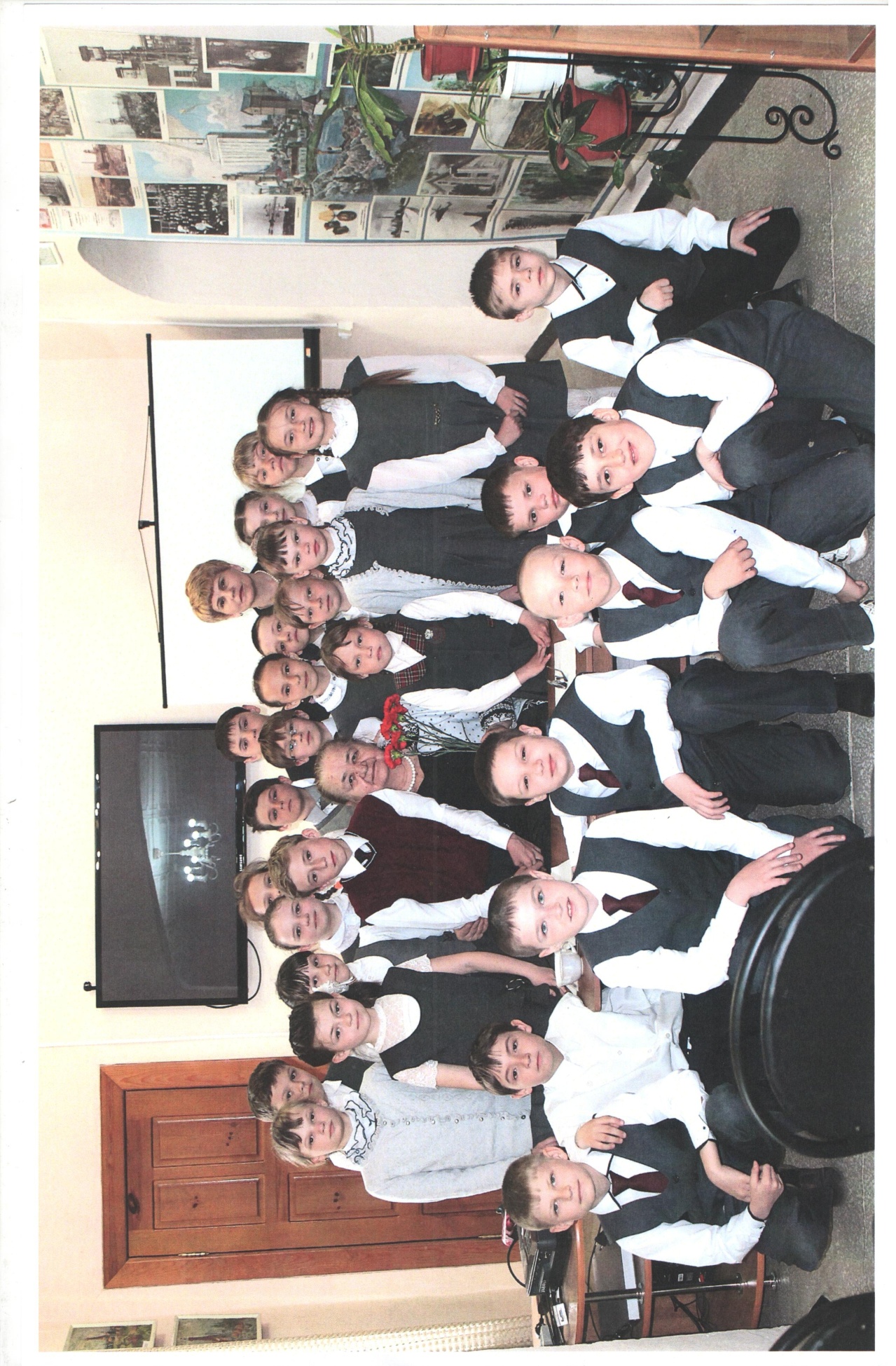 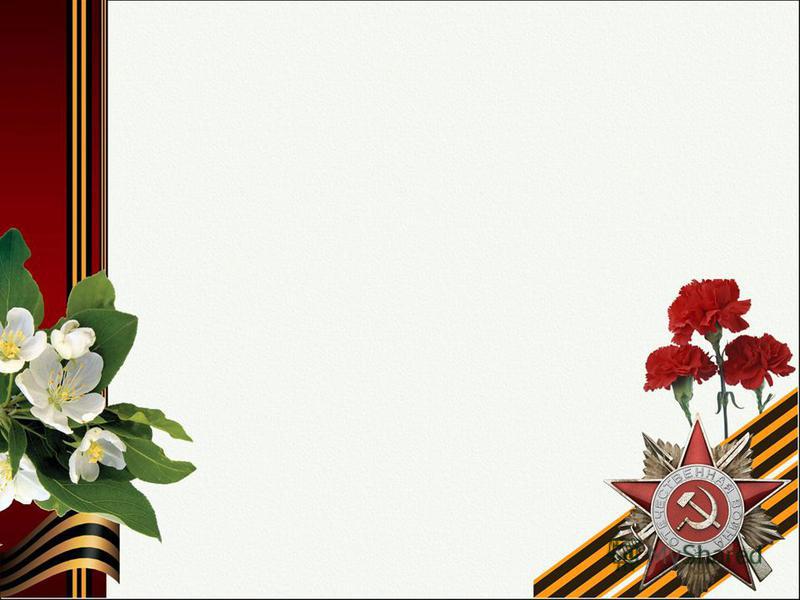 4 МАЯ 2017 год
 3 класс школы № 10  и Тамара Михайловна Галкина
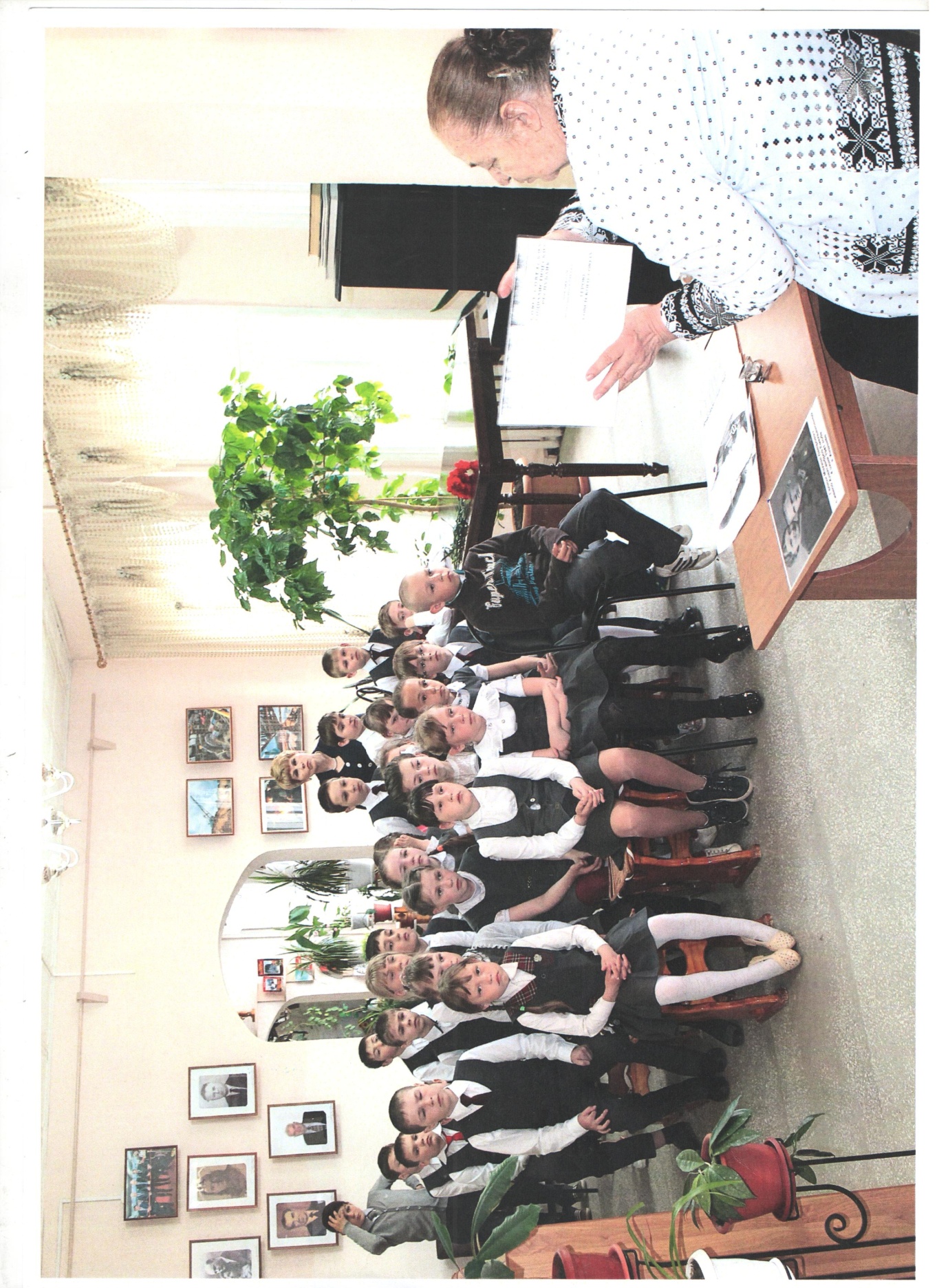 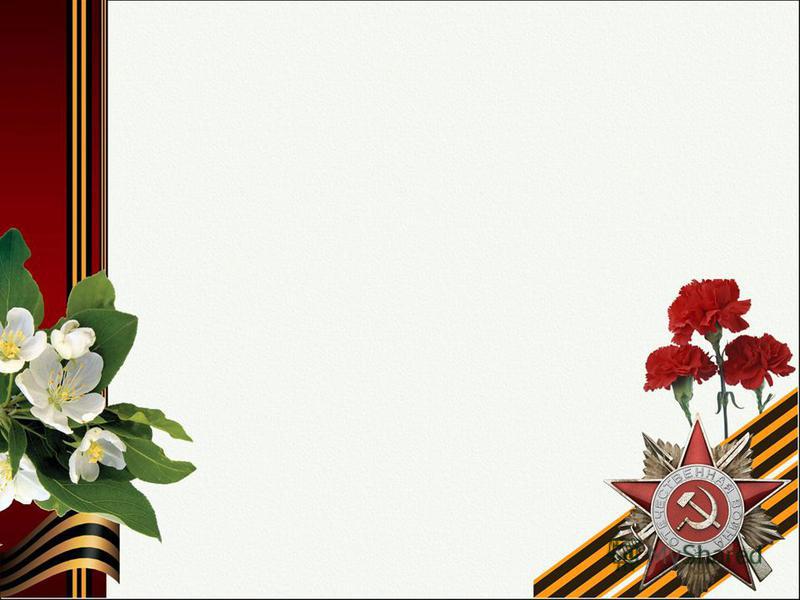 4 МАЯ 2017 год
3 класс школы № 10  и Тамара Михайловна Галкина
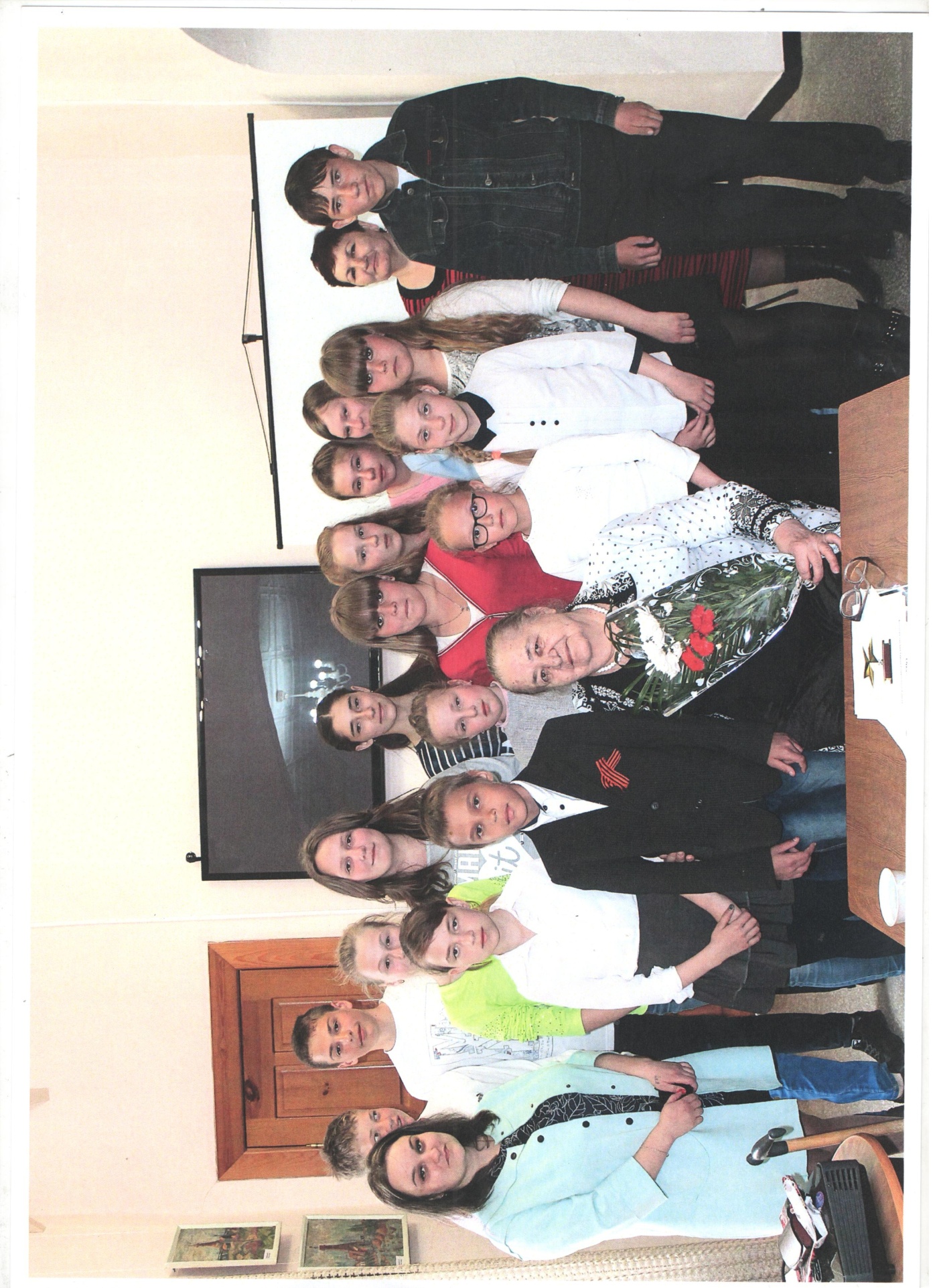 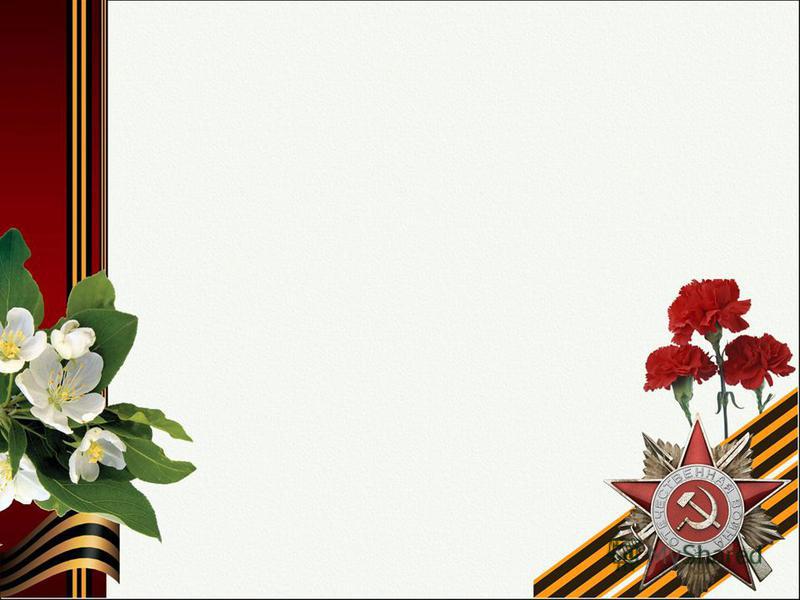 5 МАЯ 2017 год
Встреча с учениками  села Кочкарь
в районном краеведческом музее
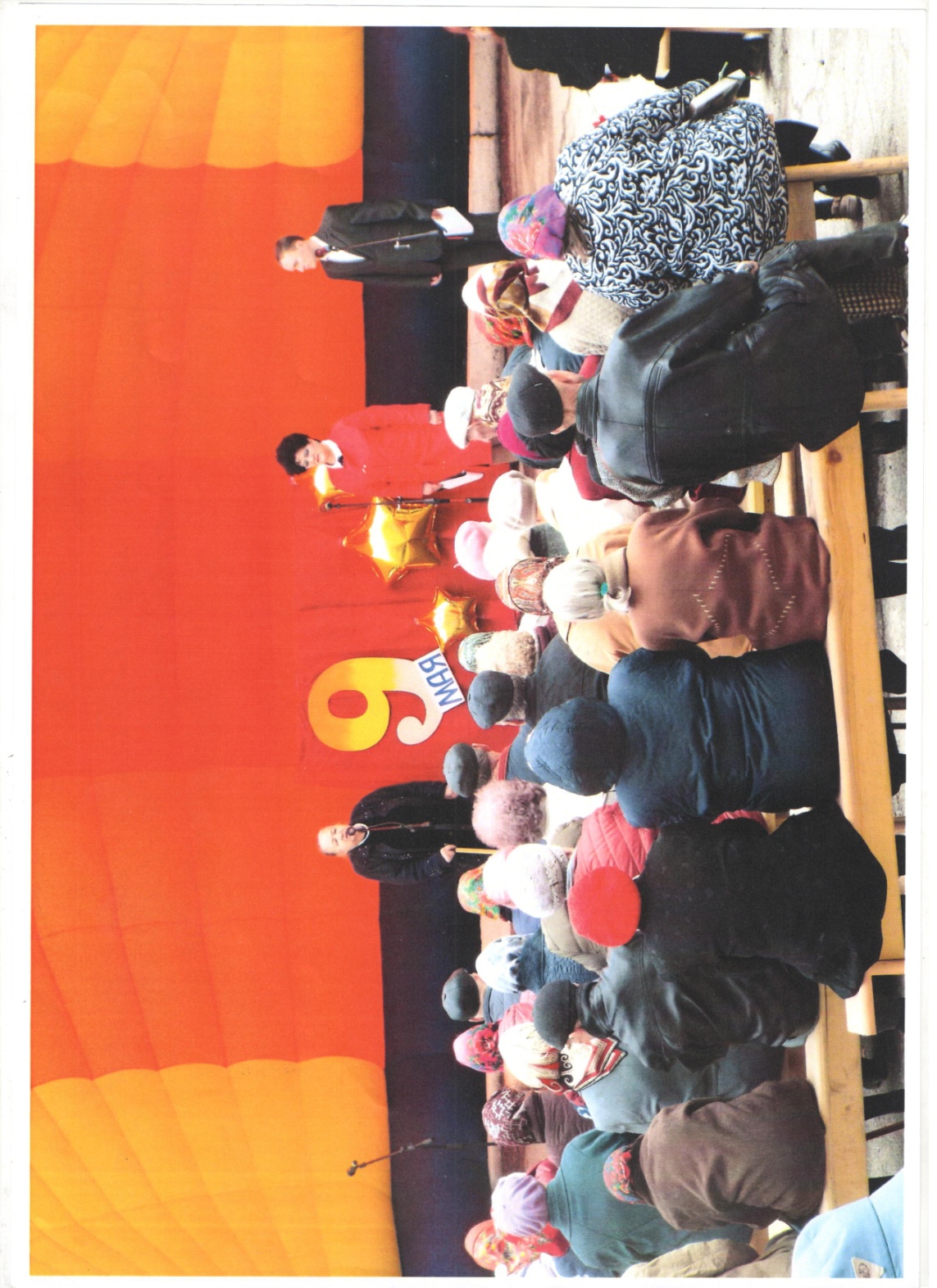 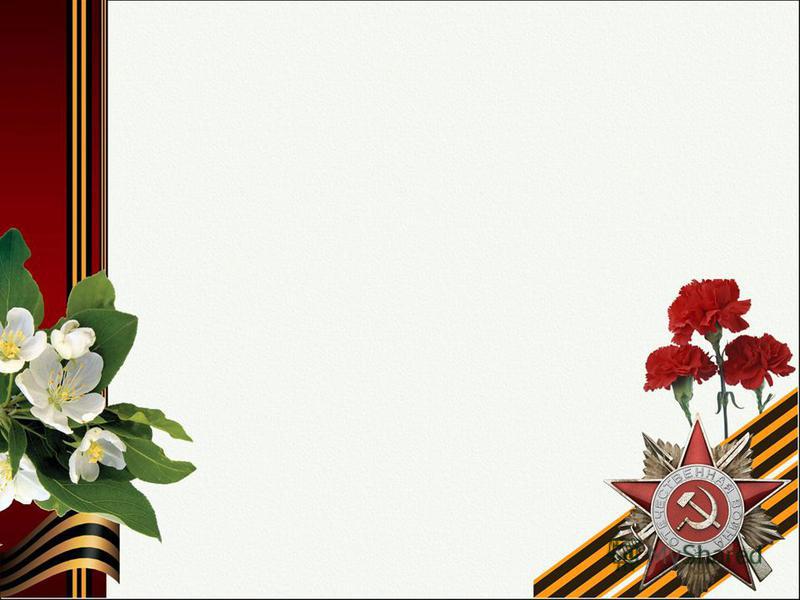 6 мая 2017 года 
Вручение  памятных медалей детям погибших 
защитников отечества от депутата Гос.ударственной
 Думы А.В. Барышева
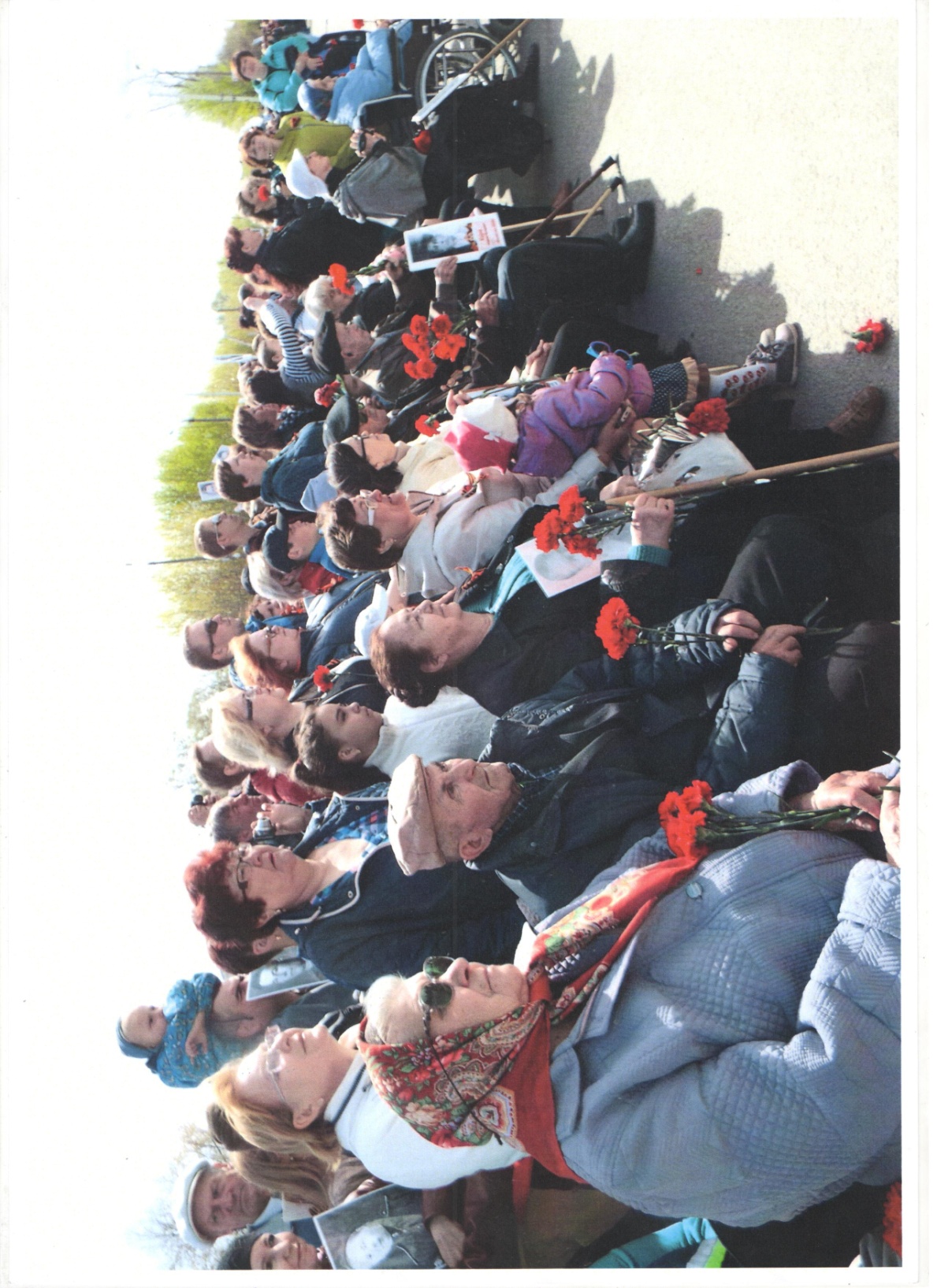 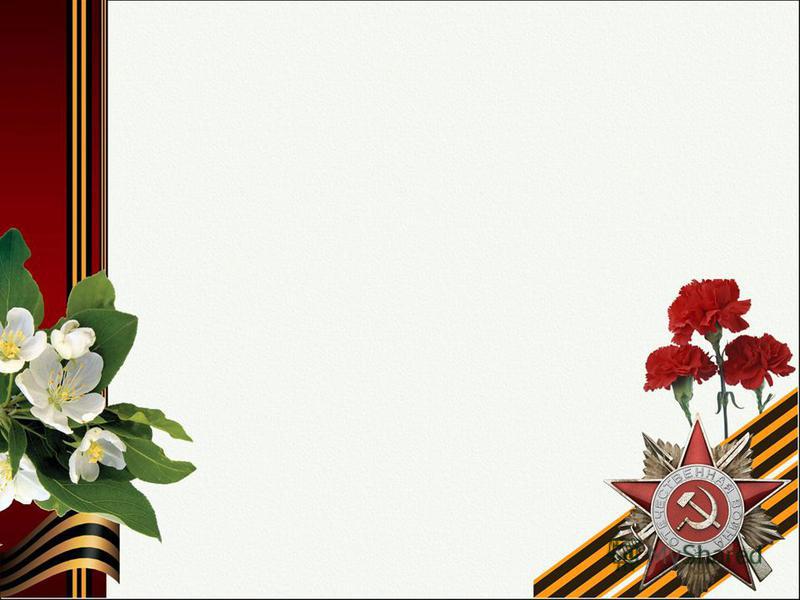 Митинг, посвященный празднованию 
9 МАЯ 2017 года
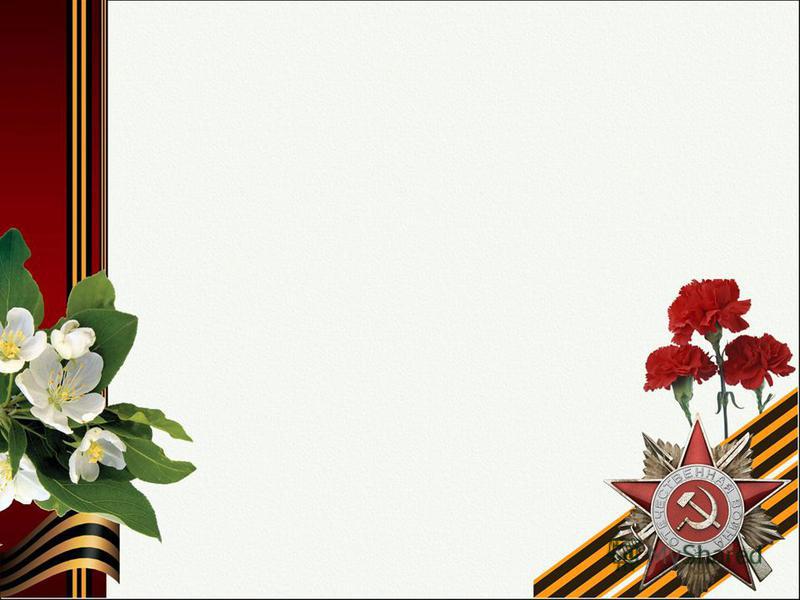 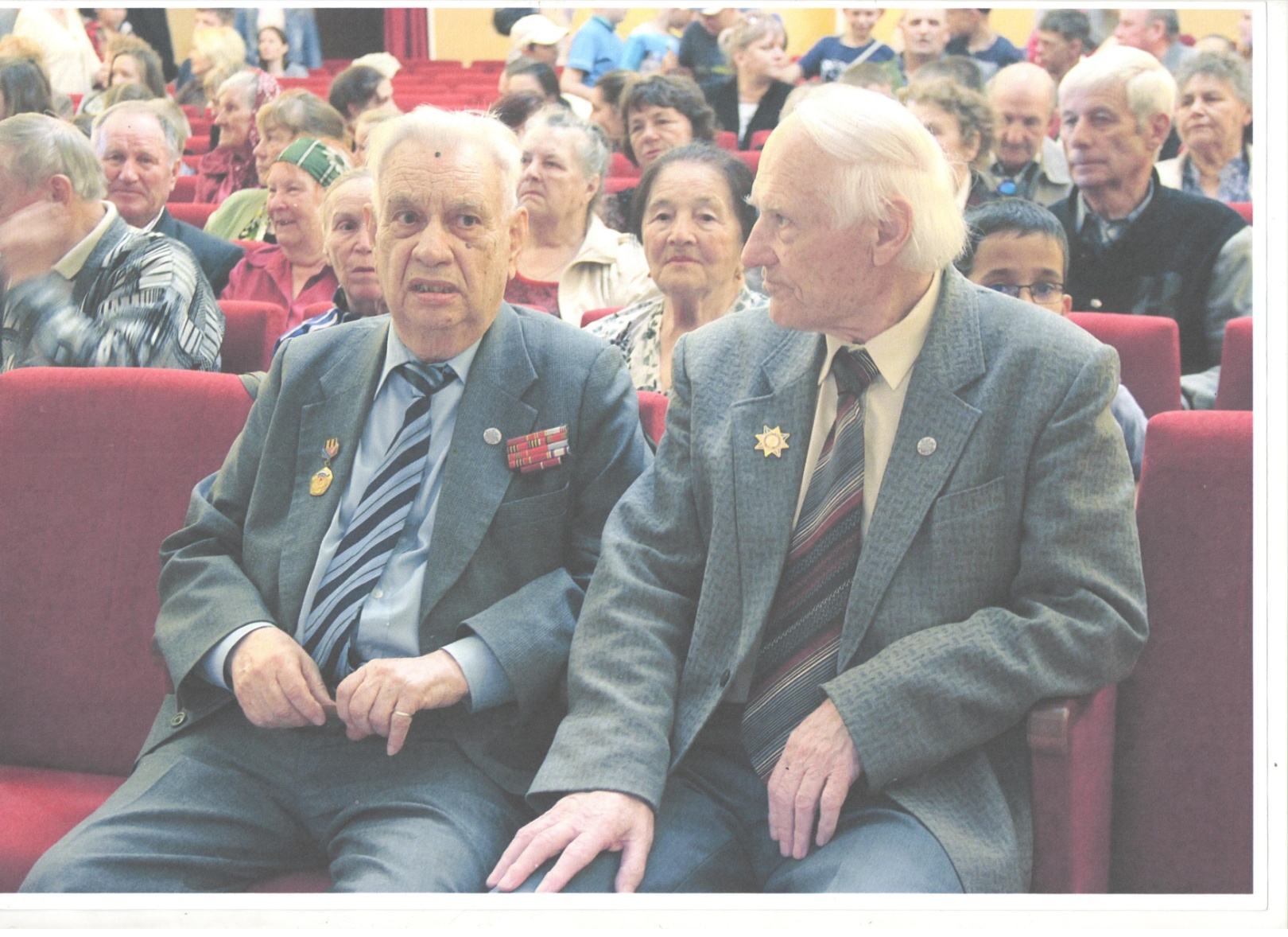 20 июня 2017 года
Малолетние узники фашистских
 концлагерей
И.А. Царьков и П.Н.Исаченков
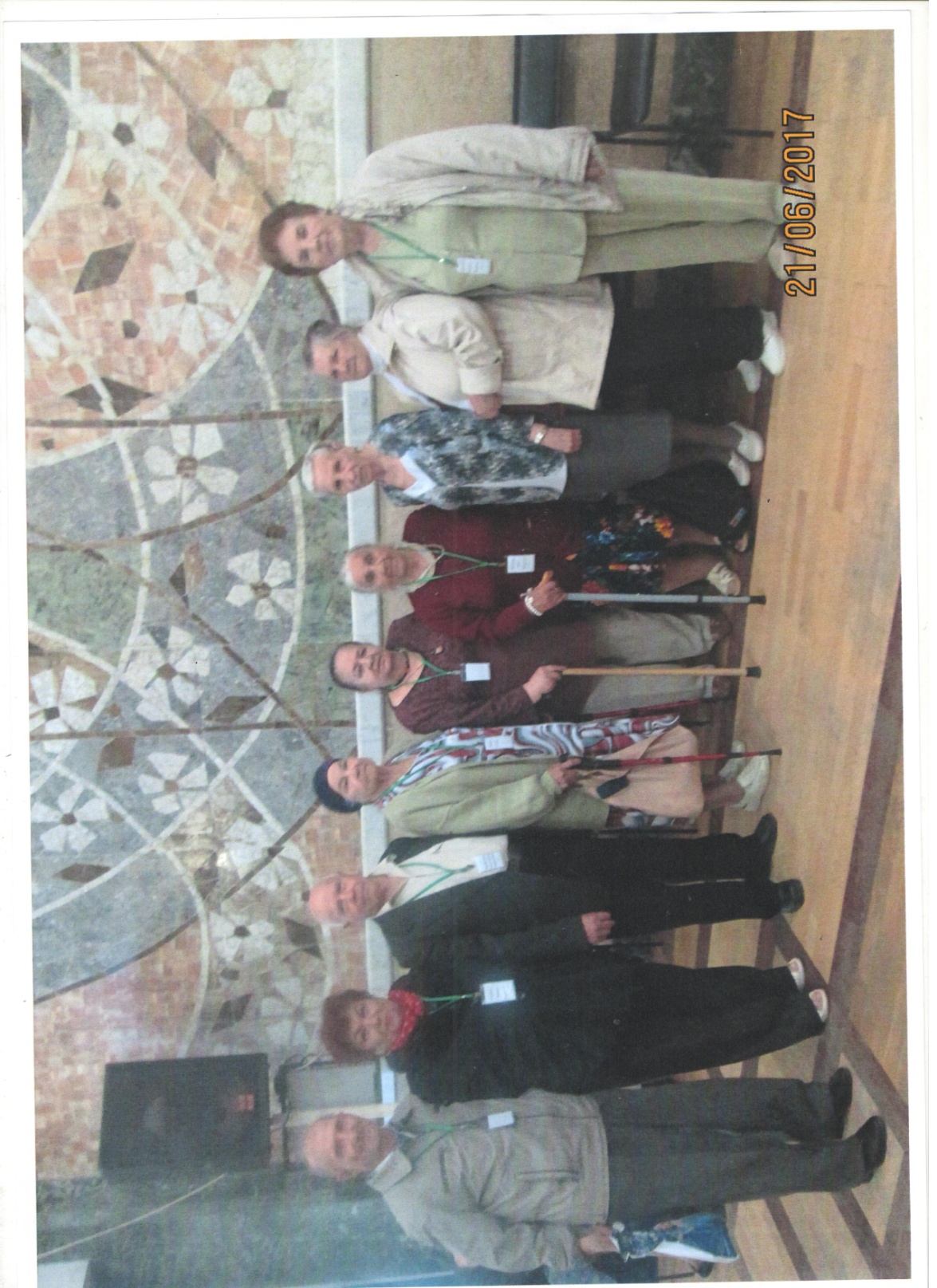 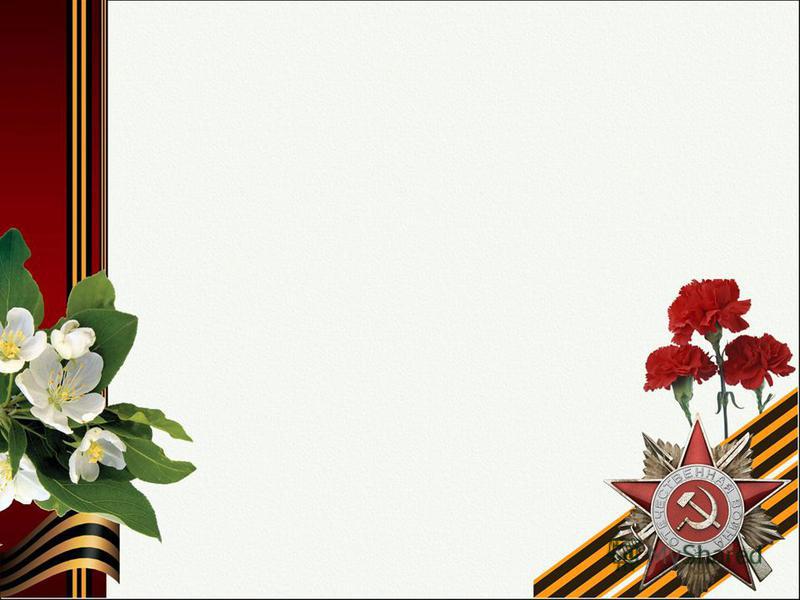 21 июня 2017 года.
Пластовская делегация на 
Губернаторском приеме в ЗСО
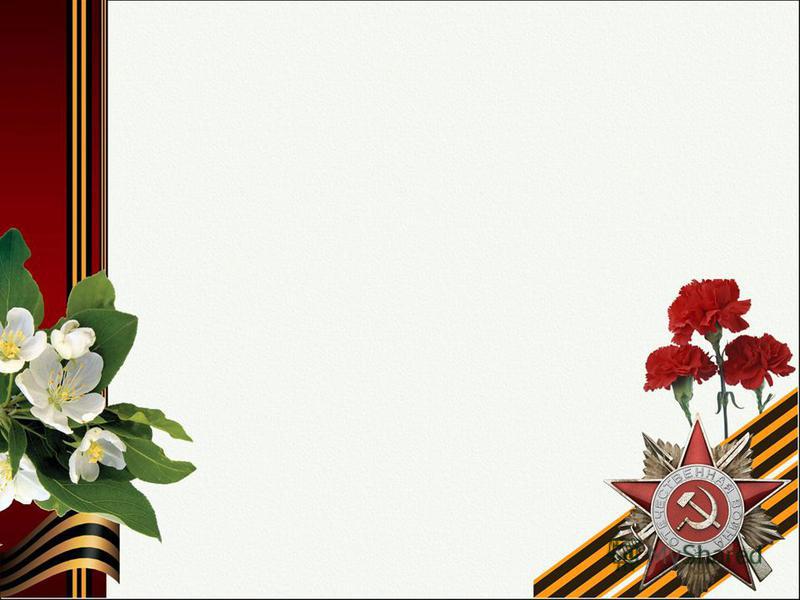 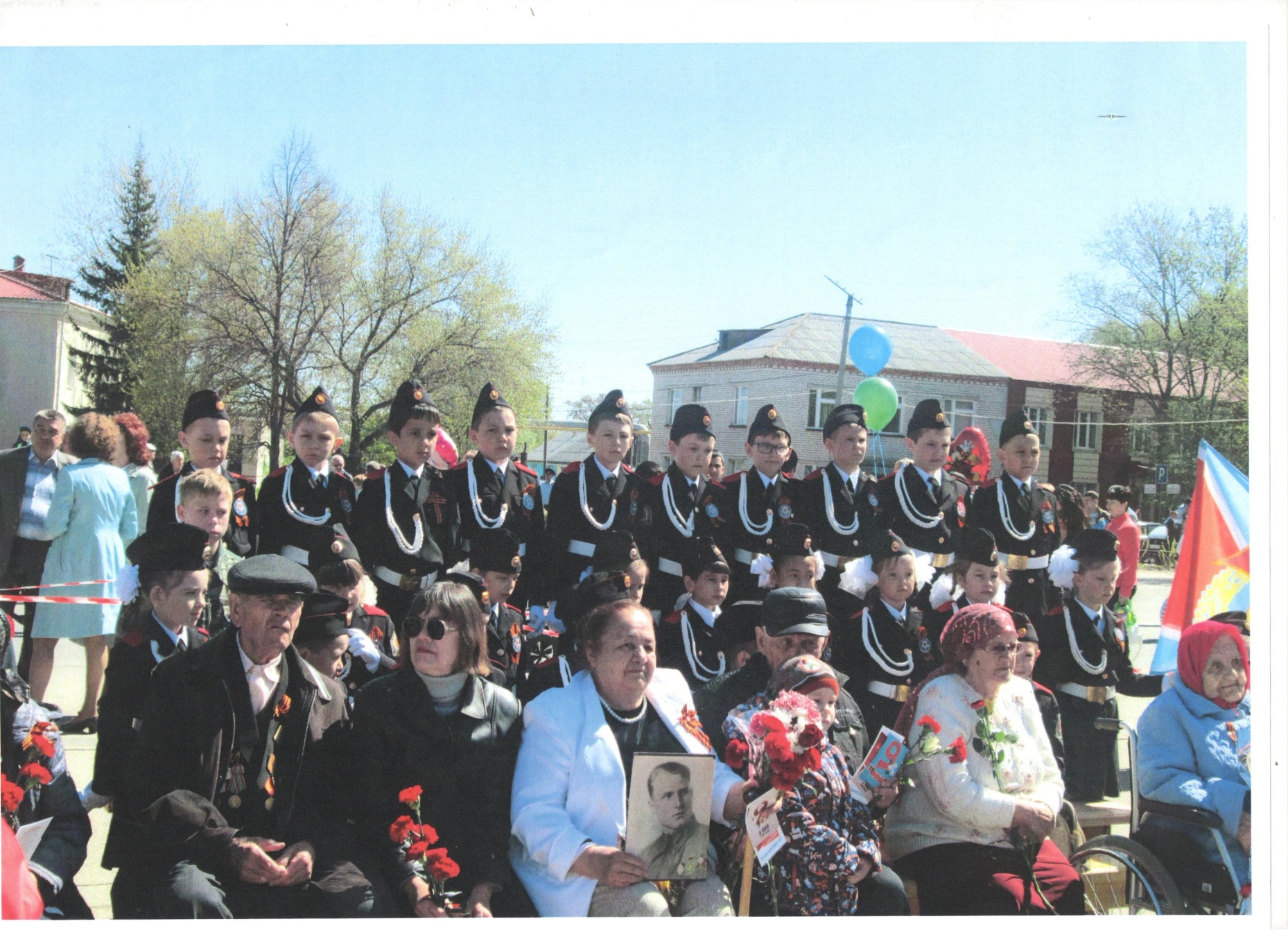 День памяти и скорби 22 июня 2017 года
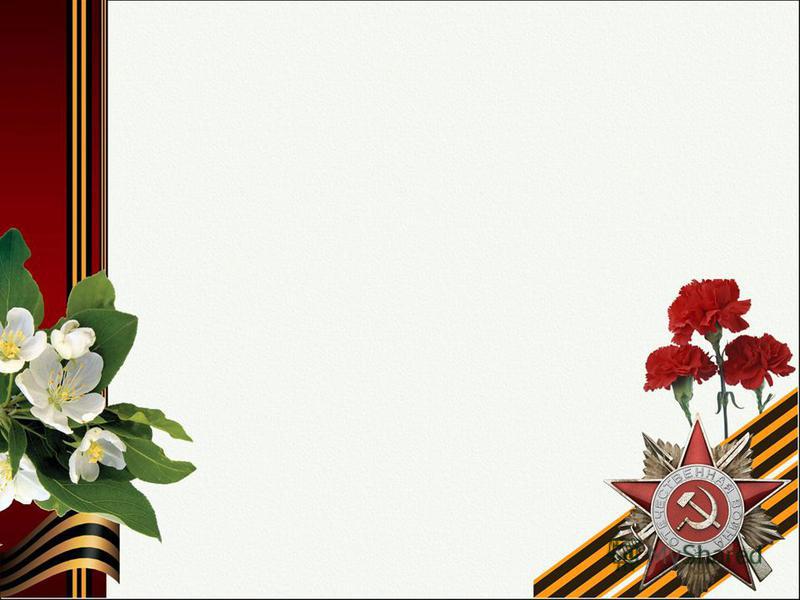 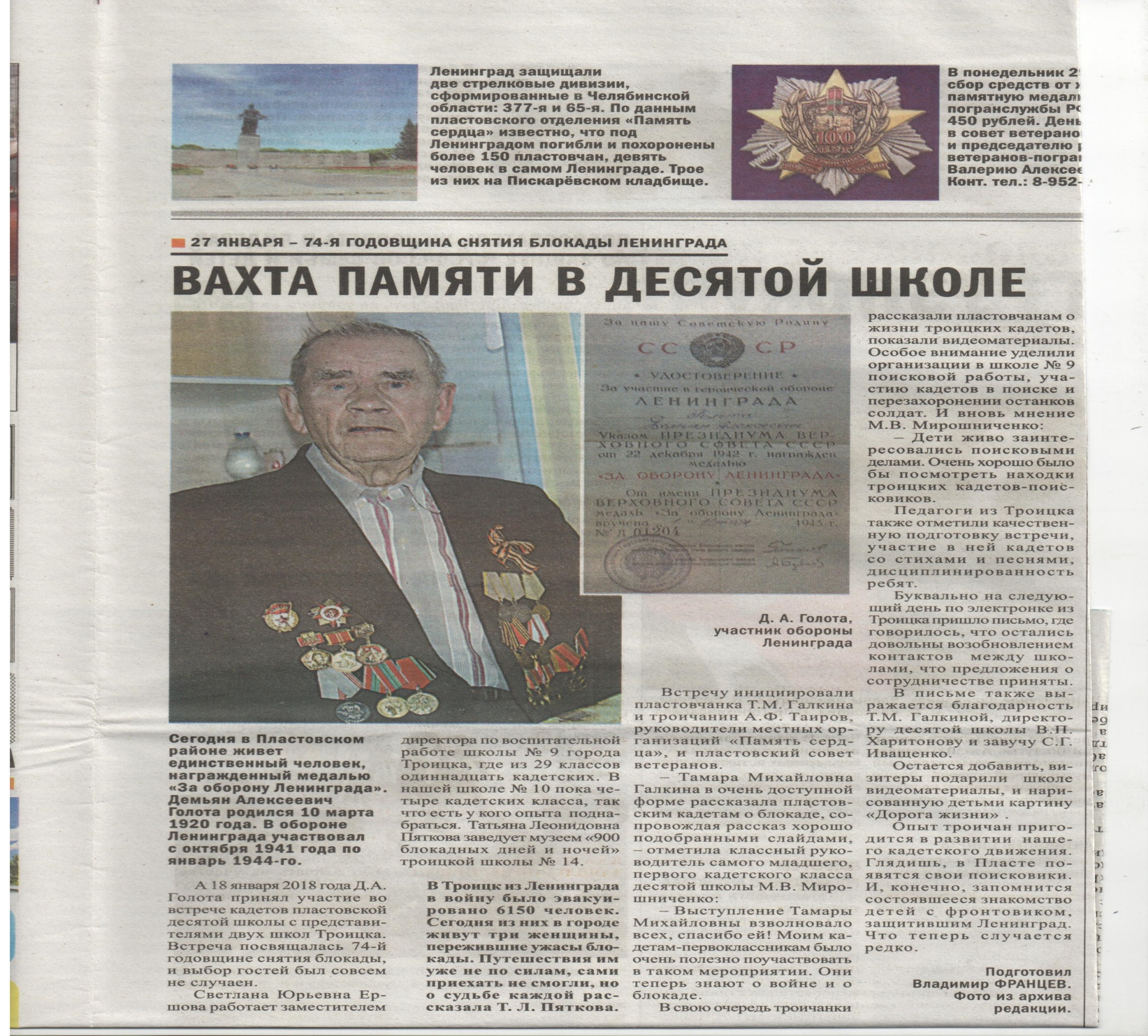 Статья газеты «Знамя Октября»
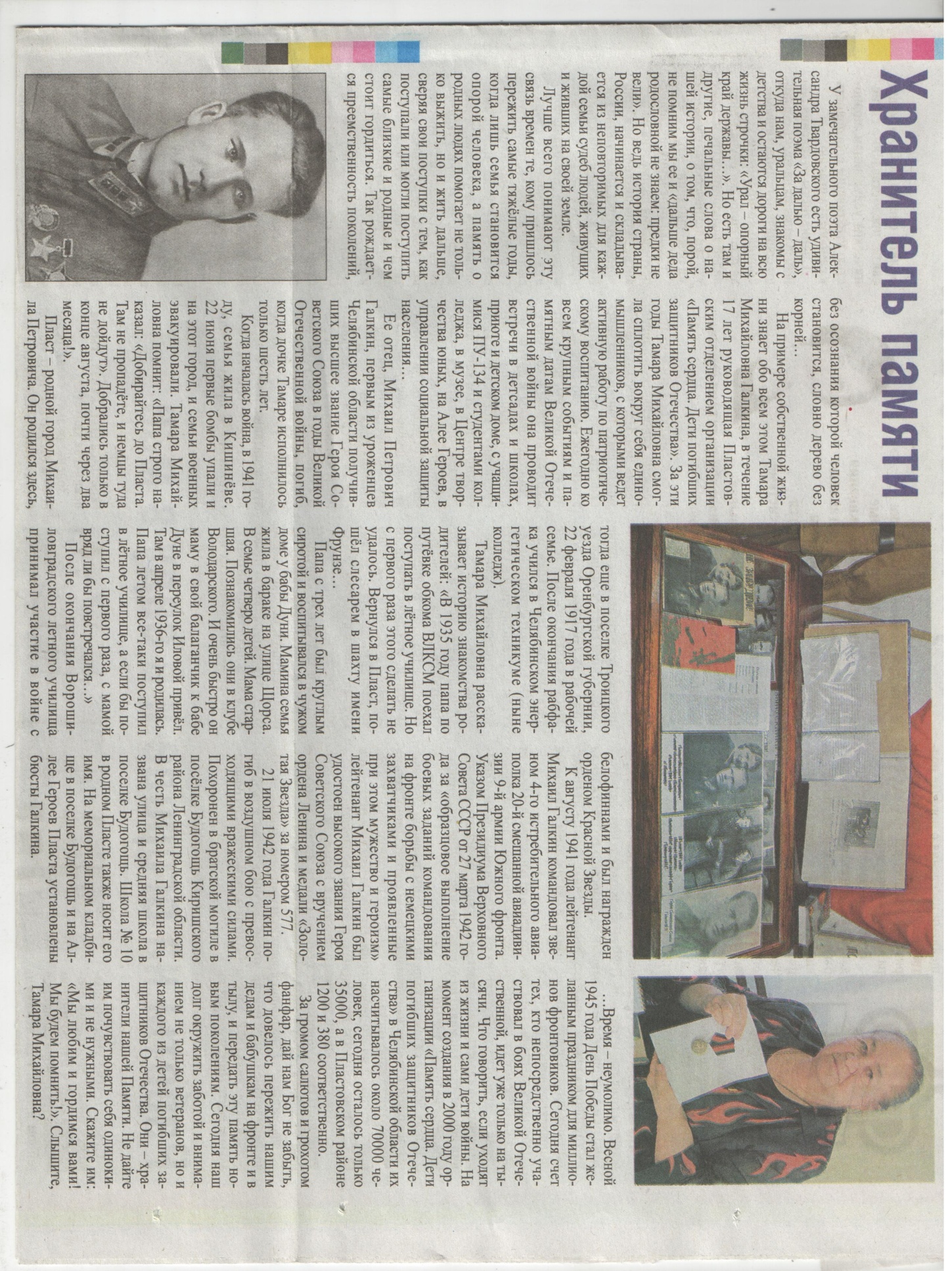 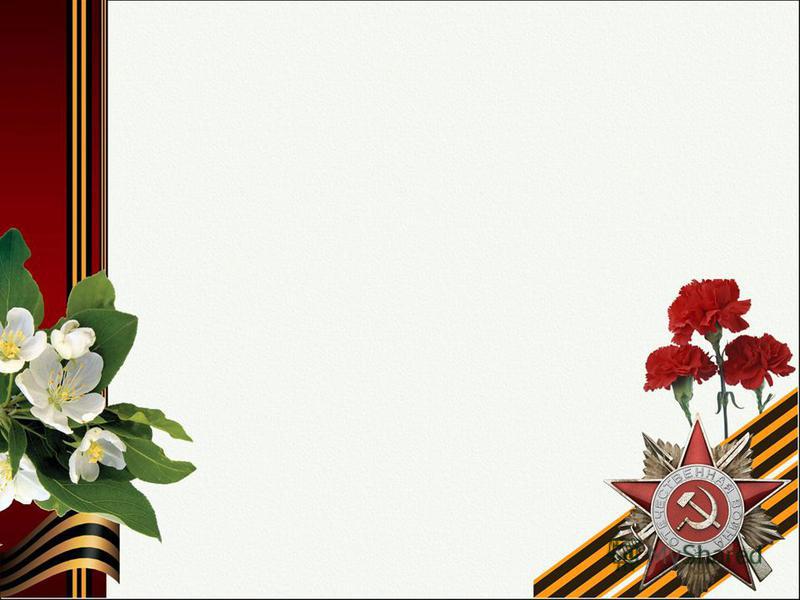 Статья газеты «Соцгород»